Economic Valuation of the Montego Bay Marine Park
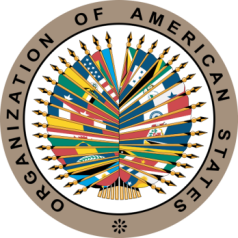 Methodology Test Cases
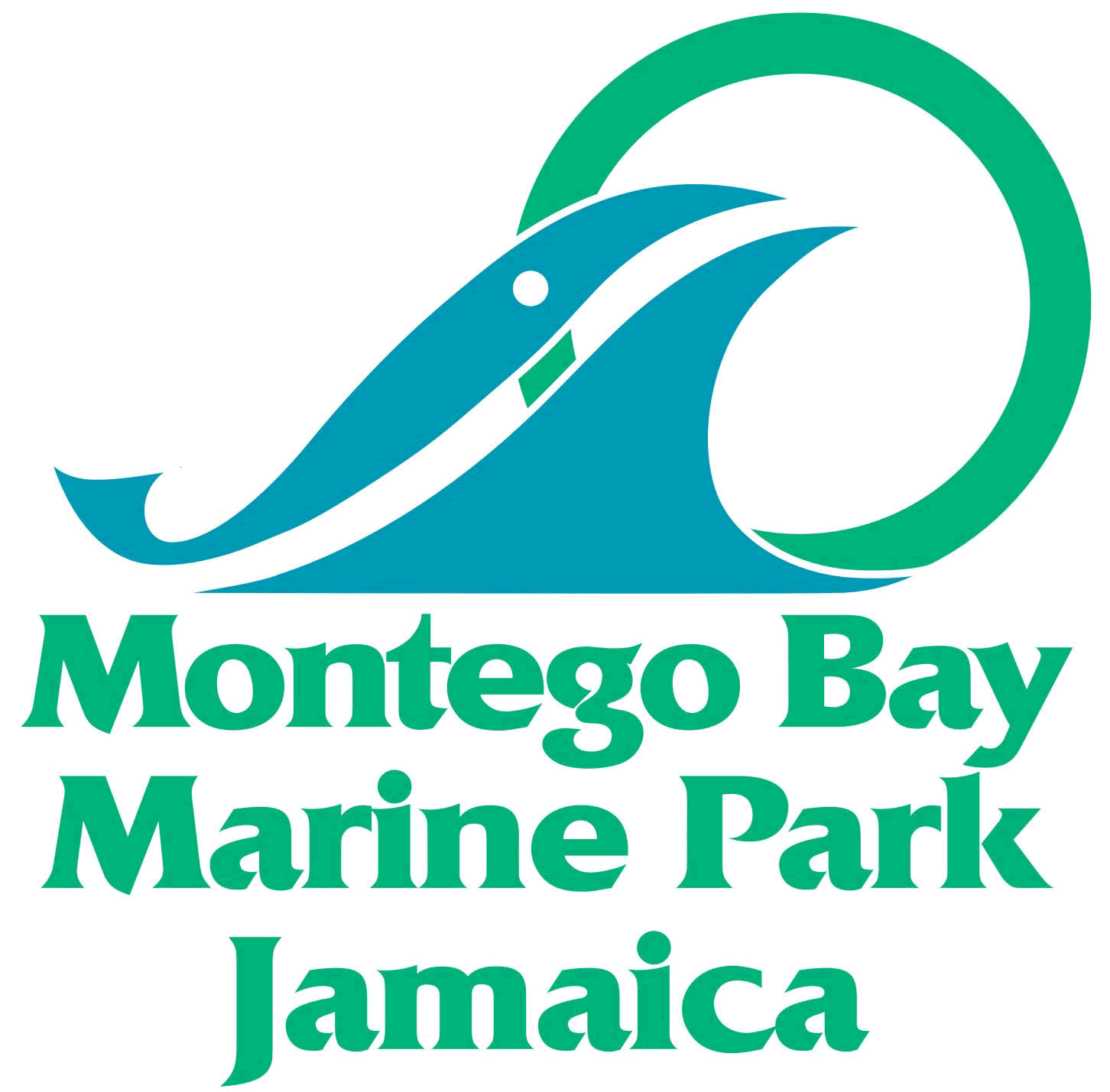 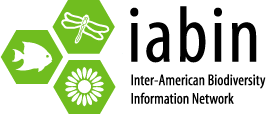 Presenter:
Brian L. Zane
What?
A means to estimate the value of environmental resources
How?
Different methodologies exist
Total economic value = direct-use value + indirect-use value + non-use value
Direct – Earnings dependent on the resource (tourism, fishing)
Indirect – biological support, physical protection
Non-Use – option/existence, general knowledge that a resource will still be in place for the next generation
Why?
Consider Conservation vs Development…
Development quantified in economic terms; Conservation traditionally qualified in qualitative or scientific terms.
Economic Valuation provides us with a means to present environmental values in the same way development projects are presented.
Apples for Apples
Economic Valuation
[Speaker Notes: What is Economic Valuation?
A means to estimate the value generated by a particular ecosystem service towards the local economy.

How is it calculated?
Different methodologies use different approaches. As you will see here, one is GIS based (Value Transfer), the other strictly financial based. 

What Purpose does it serve?
Provides us a means to incorporate environmental considerations into legal, financial and policy considerations.]
Complete three economic valuation methodologies
Garner peer input
Feed outputs into national/international databases
Adjust tools?
Promote wide-scale adoption of selected methodology
Purpose of the exercise
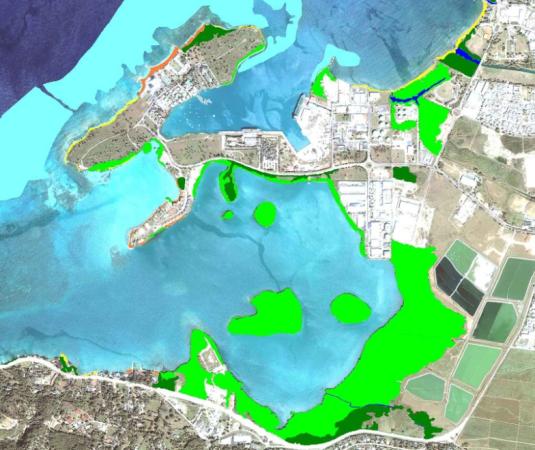 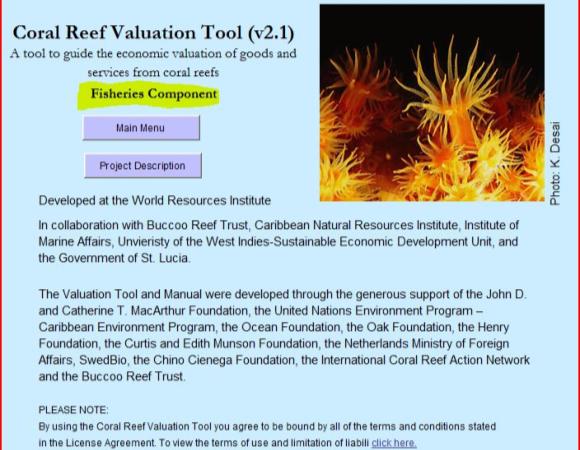 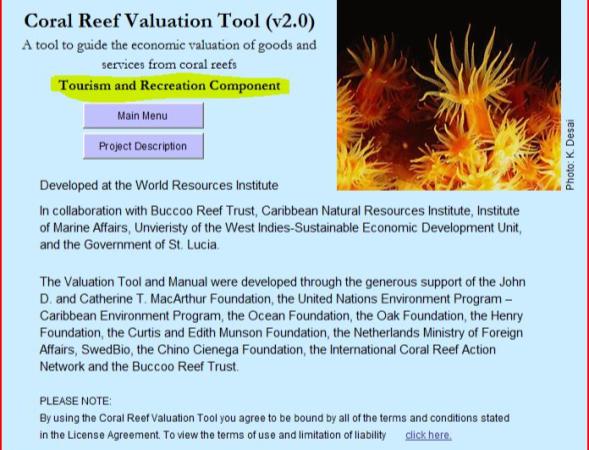 The Methodologies
Similarities

Purpose/Intent – Quantify the financial value/contribution of ecosystem services towards the local economy

Differences

Scope – Coral Reef specific vs All habitats
Medium – Graphic vs Numeric
Inputs – Research vs indigenous knowledge
Scenarios – Dynamic analysis vs static assessment
Methodology Comparison
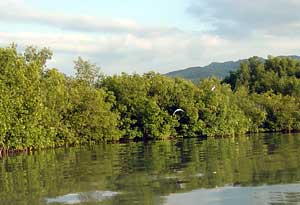 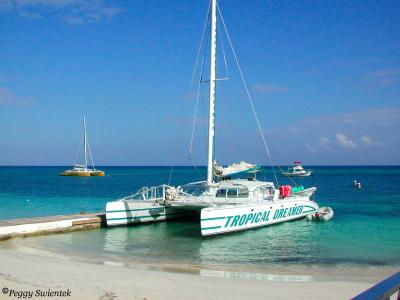 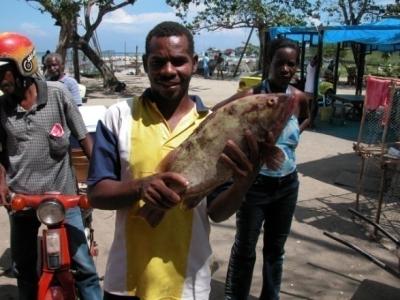 Value Transfer
Adapted from: Austin Troy, Matthew A. Wilson
ECOLOGICAL ECONOMICS
Mapping ecosystem services: Practical Challenges and opportunities in linking GIS & Value Transfer
Values of different habitats are determined
Habitat areas are calculated using GIS
Total ESV is determined by combining values
Theory
Process
GIS used to outline ecological resource types
Spreadsheets to multiply resource area against multiplier ($ contribution/hectare/yr)
Strengths 
Relative Simplicity
Tools - Open source (Coral Point Count) vs Commercial (Google Earth Pro; ESRI)
Data  - Not heavily dependent upon external data sources - “involves the adaptation of existing valuation information to new contexts where valuation data is absent or limited”
Visual outputs - Graphic outputs readily interpreted and multi-purposed
Weaknesses
Value Multipliers not universally applicable
Development of new multipliers is an extensive undertaking
Overview
Coral Point Count
[Speaker Notes: CPCe developed and maintained by:
Kevin E. Kohler 
National Coral Reef InstituteNova Southeastern University Oceanographic Center (NSUOC)8000 North Ocean Drive, Dania Beach, FL 33004kevin@nova.edu]
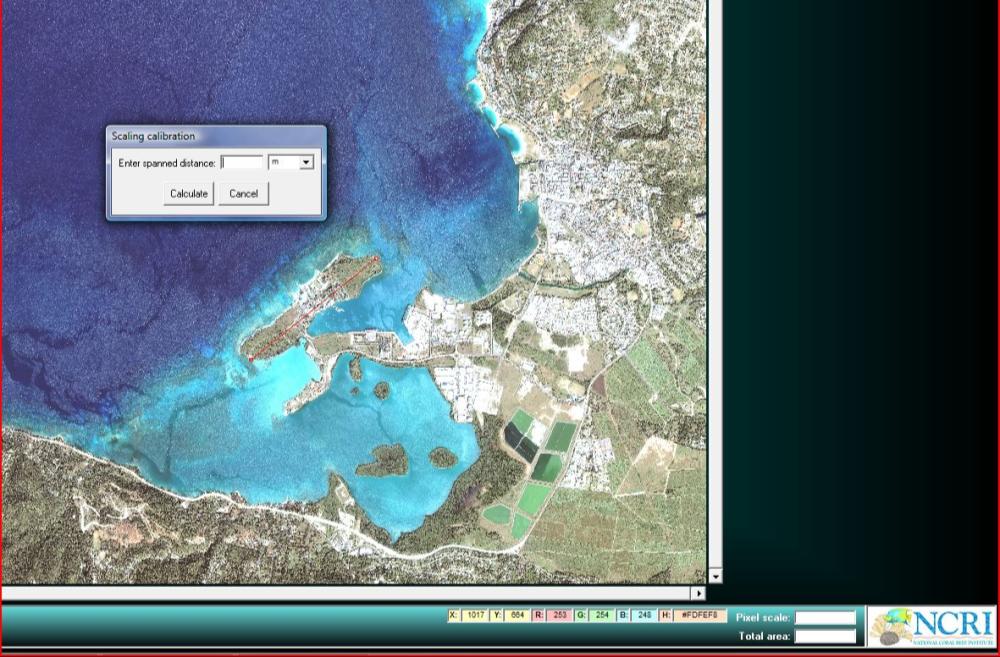 Calibrate
[Speaker Notes: To generate area or distance calculations, an initial calibration is required.  In the current case, my calibration point was Seawinds Peninsula.  Measured from the southwest beach to the northeast beach - First in Google Earth, which provided the distance in meters.  After entering the same points in CPC, I entered the figure provided by Google Earth.]
Create categories
[Speaker Notes: Coral Point Count (with Excel extensions) was specifically designed to assist with the survey of coral types from underwater imagery.  As such, a number of specific coral species have been included in the software, which are also pegged to a specific color set.  In order to configure the software using our own categories (habitats vs. coral species), we must first modify the configuration file located in the installation directory of the programme (in this case: C/program files (x86)/CPCe36).
Establishing habitats requires modifying our categories to “trick” the software into thinking that each of our habitats is effectively a specie type.  To do so, we must first mimic the family category.  You can see from the example that this has been done by duplicating the habitat name.
Other category items (Tape/Wand/Shad) are required for the software to work correctly.]
Outline Areas
Define Areas
[Speaker Notes: While the “comments” section may not be required within CPC (while working within the software), they become highly relevant when working with exported figures in Excel (when you cannot see area numbers over specific outlines).  This also gains relevance when considering future valuations (areas may change, be developed, etc.).]
Value Transfer - Results
Value Transfer - Results
[Speaker Notes: Habitats for which we did not have multiplier coefficients: grass/shrubland and seagrass beds.  Both habitats exist in notable amounts and should also be incorporated in future valuations.]
Distribution of Values
[Speaker Notes: Despite abundance of Mangroves (25% of the total calculated area of Coral Reefs), they represent only a fraction of the $ value of corals, due to the lower multiplier value.]
Pros
User friendly
Necessary inputs are free and readily accessible
Low dependence on external/hard to locate data sources
Produces both graphic and numeric results
Cons
Multipliers (values) developed for NE United States
Not all local habitats represented
Challenging to develop local values, which are critical to the accuracy and validity of the tool
Summary
[Speaker Notes: Discussion
Higher values for beaches?
Urban & Disturbed Beaches - Buffer zone value?  Currently set at $0/hectare/yr]
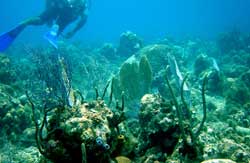 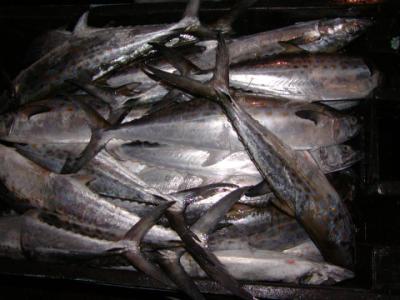 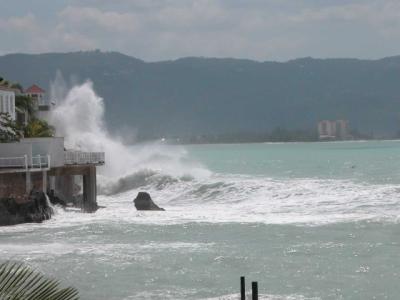 World Resources Institute
Coral Reef Valuation
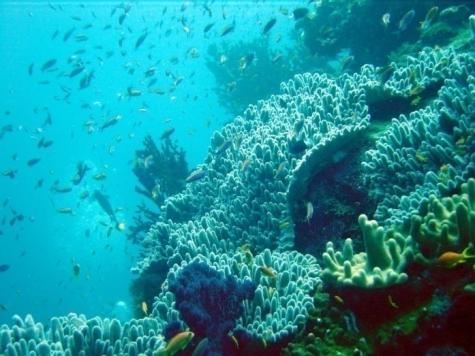 Theory
[Speaker Notes: The World Resources Institute has developed a comprehensive methodology for calculating the economic value of Coral Reefs against three primary indices: Tourism and Recreation; Fisheries production; and Shoreline Protection.

As suggested by the title: “Economic Valuation of Coral Reefs”, this methodology focuses primarily on the role played by Coral Reefs.  In contrast to the previous methodology, which focused on a range of habitats within the coastal zone, WRI drills down into sectoral benefits of the Coral Reefs.

A second substantial difference between the two approaches is the level of formal data required.  This will become more apparent as we move forward through the WRI methodology.]
Process
Review spreadsheets & manuals
Analyze Data requirements
Collect Data
Enter data, review results, modify, review, modify…
Calculate scenarios
Strengths
Highly detailed results
Triangulates ESV of coral reefs
Tools – MS Excel
Weaknesses
Data  - Heavily dependent upon external data sources
Aspects not yet developed (Coastal Protection)
Dependencies/Assumptions (built into formulas)
Complexity reduces probability of widespread adoption
Overview
Coral Reef Valuation - Tourism
[Speaker Notes: Numbers consolidated from Tourism Valuation spreadshee/sub-categories eliminated to preserve space.]
Marine Park Category (Zero Rated) – WHY?
No conventional cost recovery mechanisms (reflected in the tool) are currently implemented in the park.
Visitor Fees
Entrance – No single entry point
Diving – No fees in place
Snorkeling – No fees in place
Concessions – No concessions in operation
Vessel Fees
Entry – Collected & held by Port Authority (no estimate available)
Mooring – No fees in place
Other Fees
Fishing Permits (Fisheries Division)
Research Licenses (NEPA)
Areas where Park Manager has recuperated operational expenses:
Beach Fees
~US$7,000 (3 or 4 disbursements since park inception)
Management Fee
~US$40,000/yr (Pegged to management agreement; two years since inception)
National Park Trust Fund
~US$25k – 35k (every second/third year depending on interest earned by fund)

Each allocation changes in frequency and amount, and doesn’t fit into provided categories and therefore was not included.
Anomalies – Marine Park Revenue
[Speaker Notes: Marine Parks – Demonstrate $0 as none of the conventional methods of cost recovery (included within the tool) are implemented by the Park.  Important to note that the Marine Park Trust (Park Manager since inception) has had to cover overhead expenses through project activities.
Notable inputs (for which there is no place to include within the tool) include intermittent Beach Fee subsidies remitted by the national body (National Environmental Protection Agency), approximately US$7,000 once every other, or third year; Management Fee (infrequent; two or three years since park inception, ave of US$50,000/yr), and; Interest payments from the National Park Trust Fund (again, infrequent and usually to the tune of JA$ 2- 3 million; US$25,000 - $35,000).]
Cruise Ships
Estimated +150,000 visitors to Montego Bay not accounted for
Cruise Ship calculations not included; tool not yet developed
Would push overall valuation figure up
Coastal Protection
Third valuation tool not yet developed
Would add critical third figure to overall Coral Reef Valuation figure
Multiplier
Total Indirect Impacts
Function did not work
Anomalies - Undervaluation
Coral Reef Valuation - Fisheries
[Speaker Notes: There is no commercial fishery in Montego Bay.  As such, total contribution has been calculated at $0. 
WRI spreadsheet requires entries so as not to produce division by zero results.  To overcome obstacle, ones (1) were entered in each line item and then physically manipulated in exported spreadsheet.]
Tourism: 			US$119,315,604
Fisheries:			US$1,128,748
Coastal Protection:	(N/A)		
						$120,444,352
WRI Valuation - Totals
Coral Reef Valuation – Tourism
Coral Reef Valuation – Fisheries
Coral Reef Valuation – Coastal Protection
Coral Reef Valuation - Process
[Speaker Notes: Links page to access spreadsheets for step-by-step walk through of each tool]
Results Comparison
[Speaker Notes: Important:
World Bank Methodology serves as our benchmark – 4 year study benefited from NRM specialists, economists and social scientists.

WRI and WB methodologies specifically calculated economic value of Coral Reefs, whereas Value Transfer methodology calculated all habitats within the marine park.
Discrepancy between contributions most readily explained as follows:

WRI Methodology:
Excluded cruise ship passengers
Third Tool (Coastal Protection) – Not yet available
Value Transfer:
Figure is low, most likely due to multipliers/coefficients being incorrect.  Area calculations had a high degree of accuracy based on 2001 Sat image and should therefore be much closer to, if not higher than World Bank results.]
Preferred Methodology?
Data Requirements
Sources
Relevance
Date
Considerations for broader use
Stakeholders
Results Sharing
Database Integration
Willingness, Value, Application, Acceptance
Discussion
Thank you!
Brian L. Zane
* All figures in US Dollars
Results Comparison (Alt. View)
[Speaker Notes: Important:
WRI and WB methodologies specifically calculated economic value of Coral Reefs, whereas Value Transfer methodology calculated all habitats within the marine park.
Discrepancy between contributions most readily explained as follows:

WRI Methodology:
Excluded cruise ship passengers
Third Tool (Coastal Protection) – Not yet available
Value Transfer:
Figure is low, most likely due to multipliers/coefficients being incorrect.  Area calculations had a high degree of accuracy based on 2001 Sat image and should therefore be much closer to, if not higher than World Bank results.]
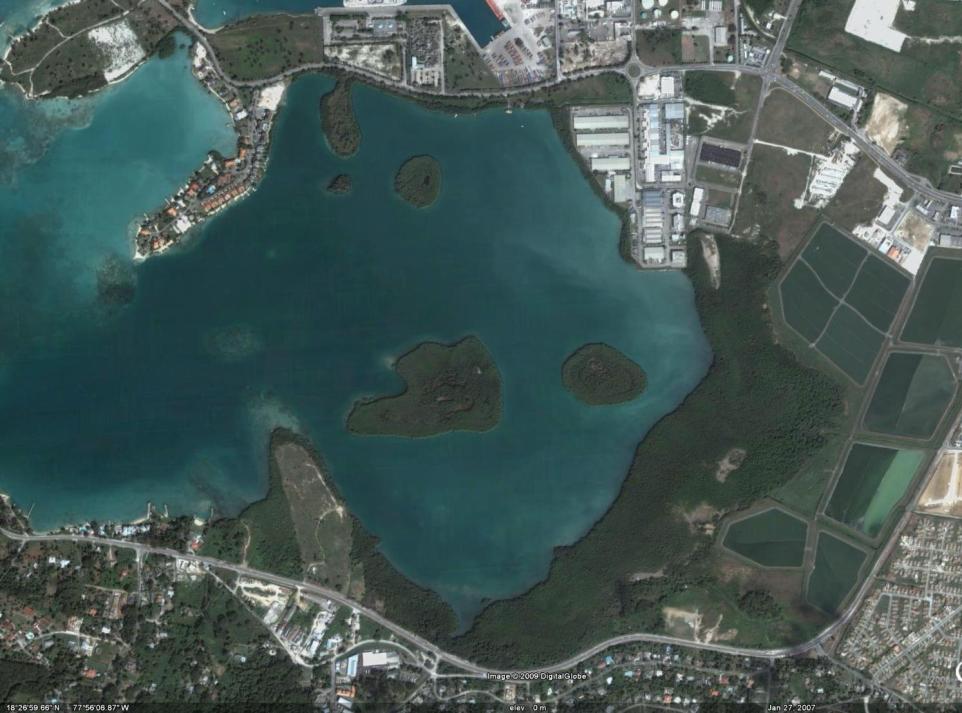 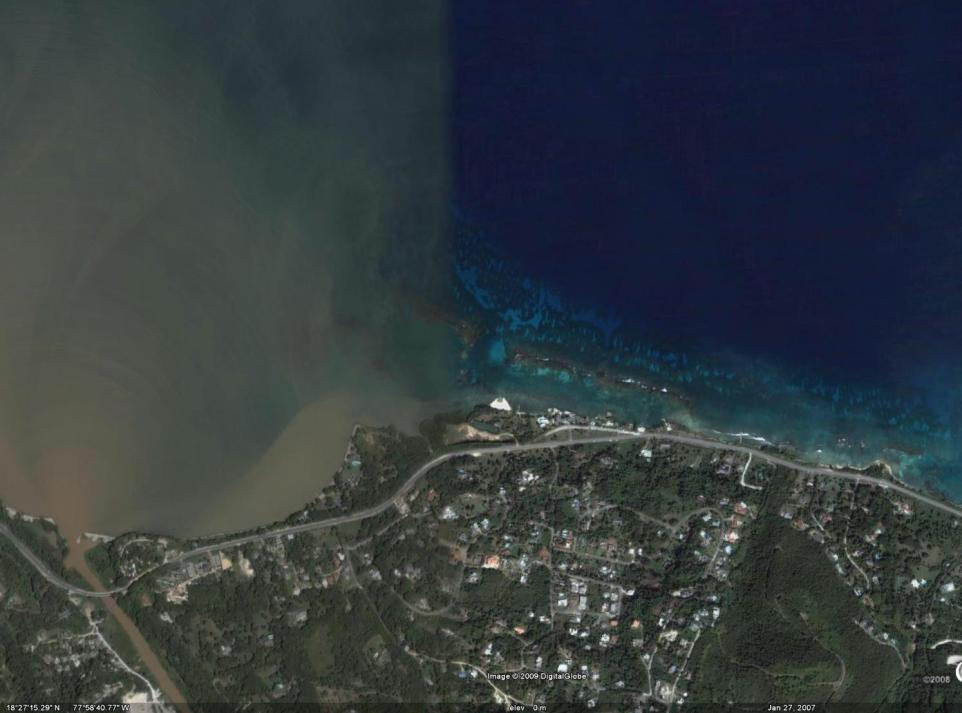 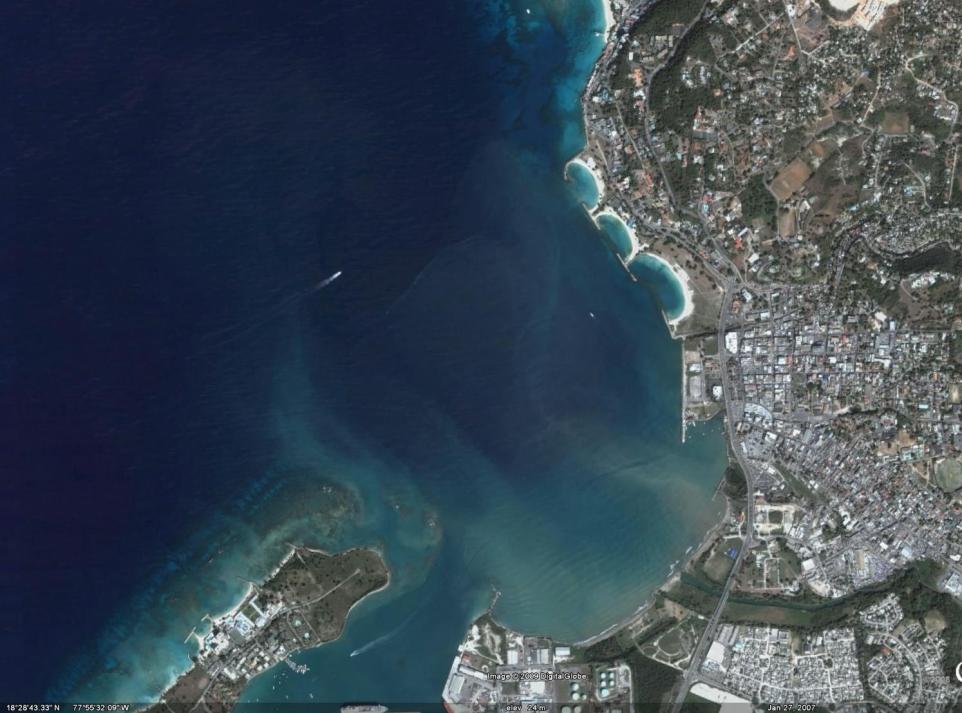 Marine Park
Bogue Lagoon – Fish Sanctuary
Western Boundary of Park (Great River outflow – sediment plume)
Urban Gully influences
Montego Bay Marine ParkDistinct Features - Google Earth
Brian L. Zane
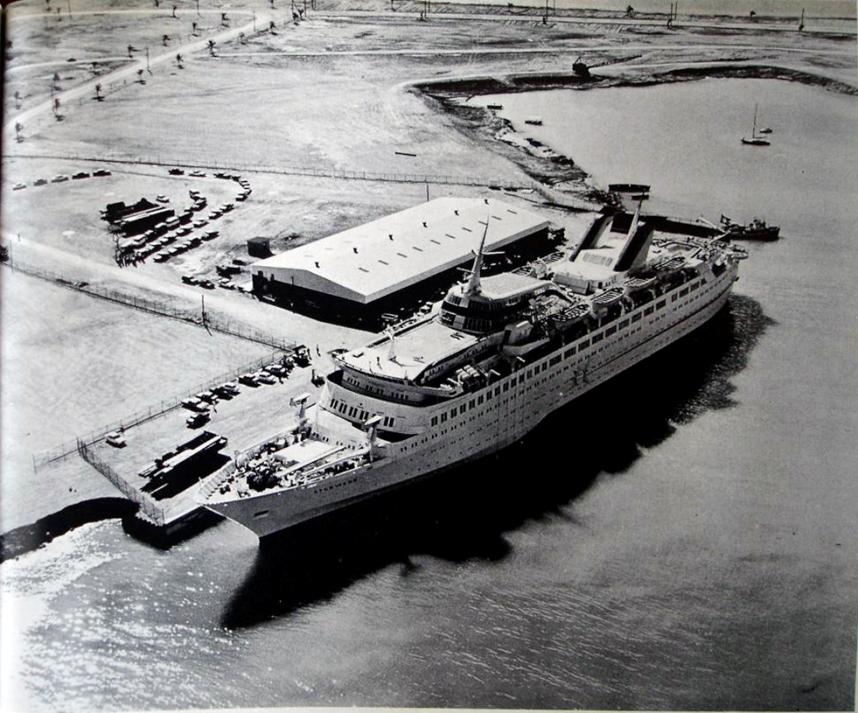 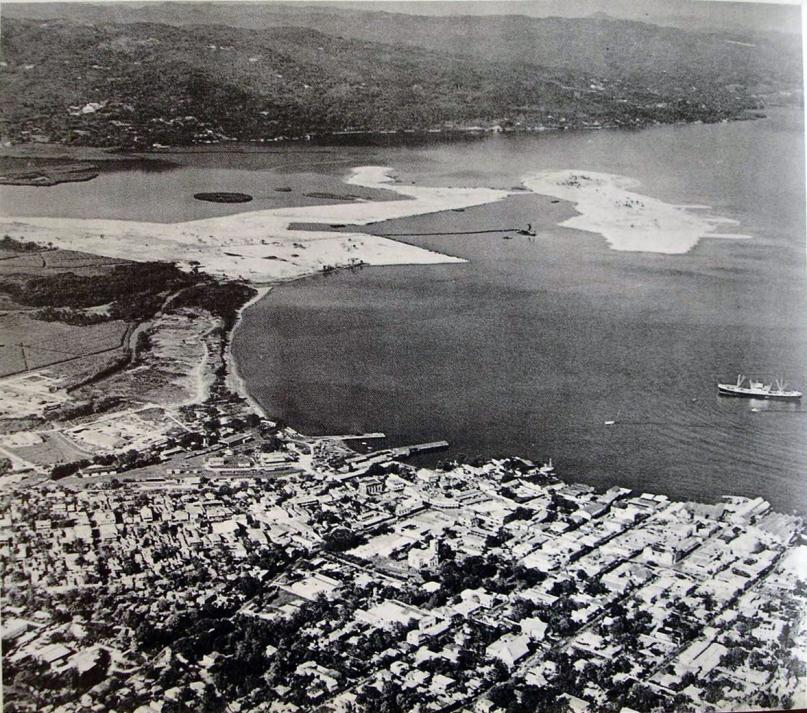 Bogue Lagoon prior to construction
Freeport during construction
Cruise Terminal
Freeport/Lagoon 1990s
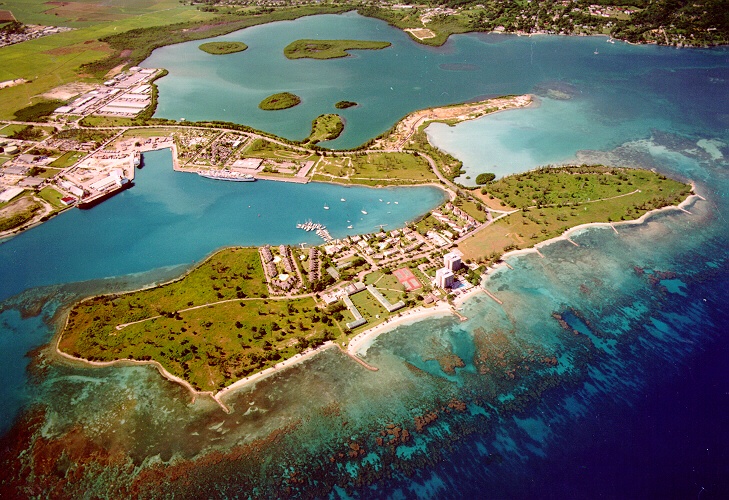 Historical Perspectives
Brian L. Zane